MONEY-MAKING SECRET
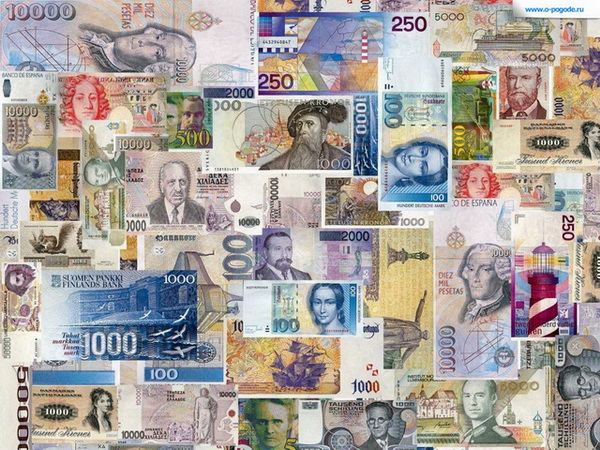 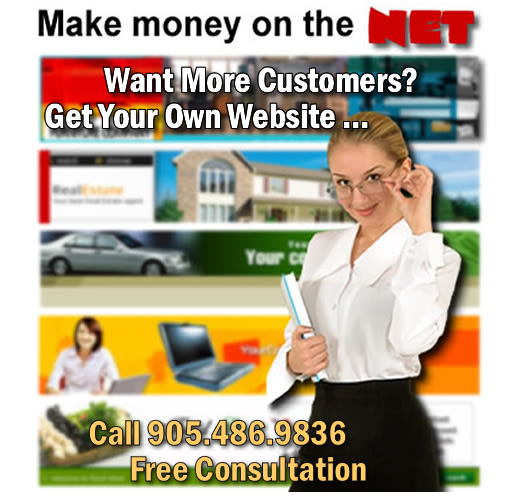 ?
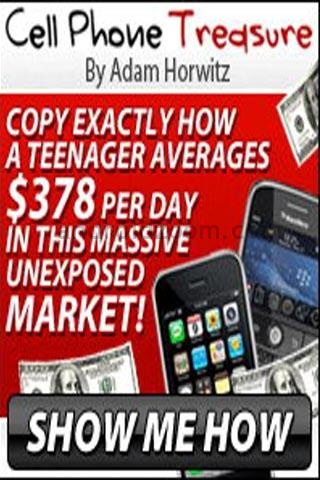 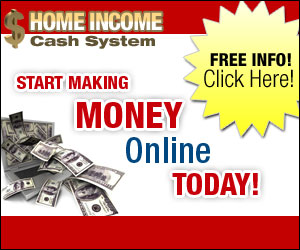 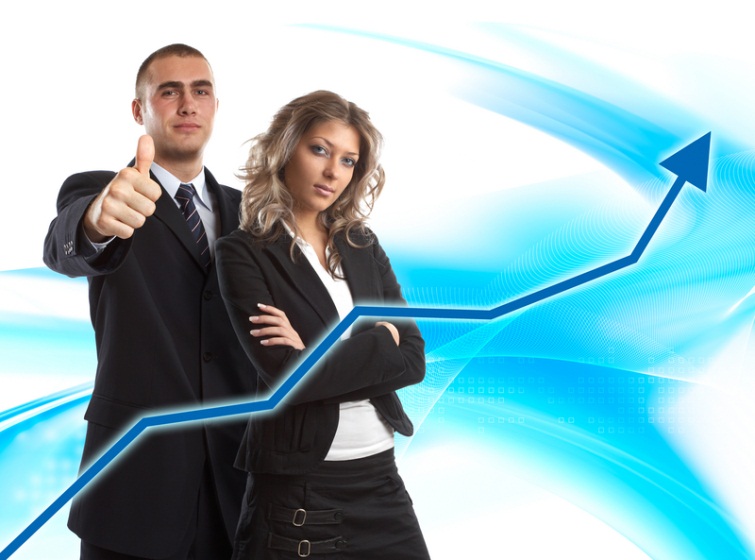 Money-making opportunities
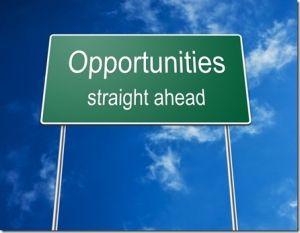 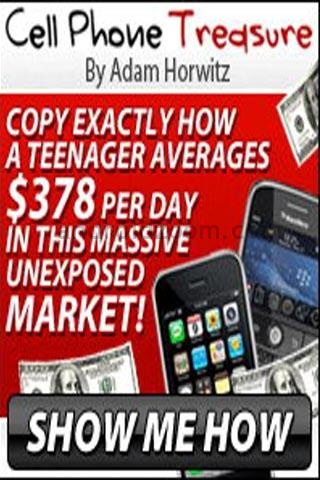 ?
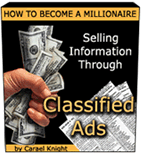 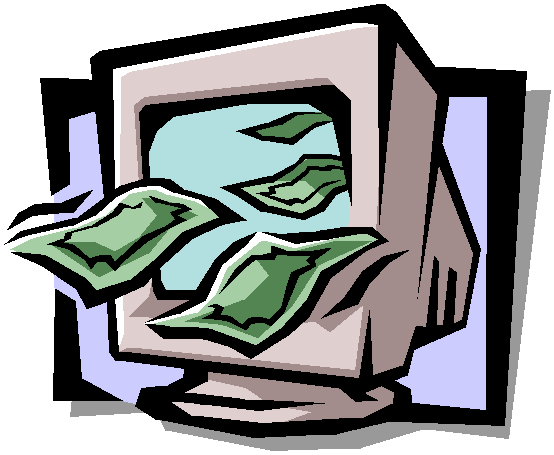 Making money with internet marketing
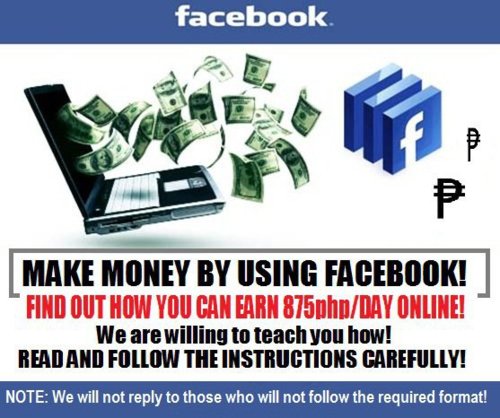 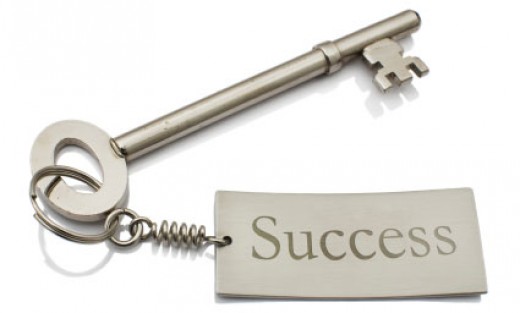 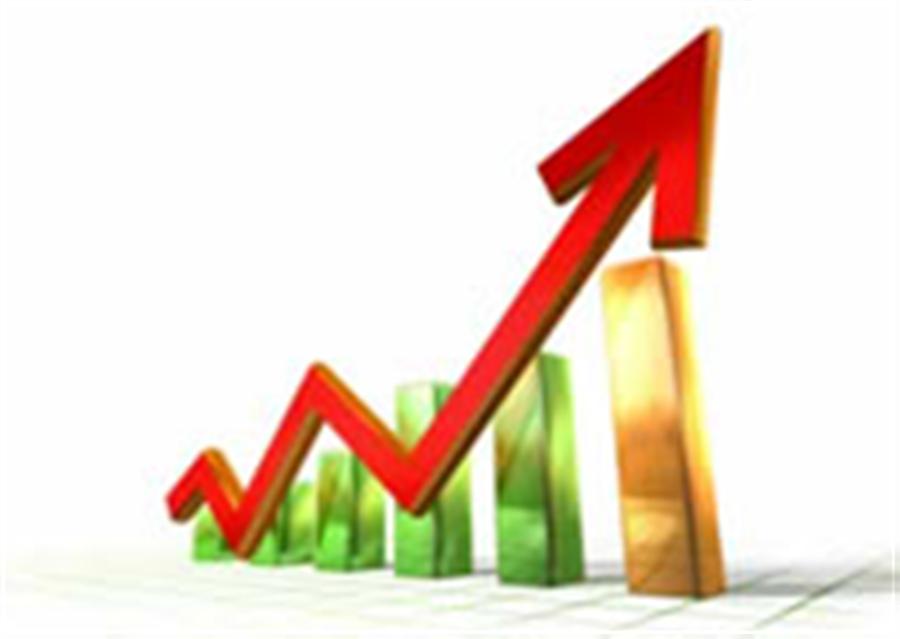 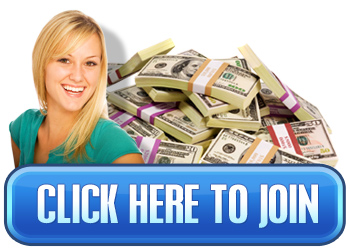 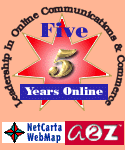 ?
The secret is that it takes hard work
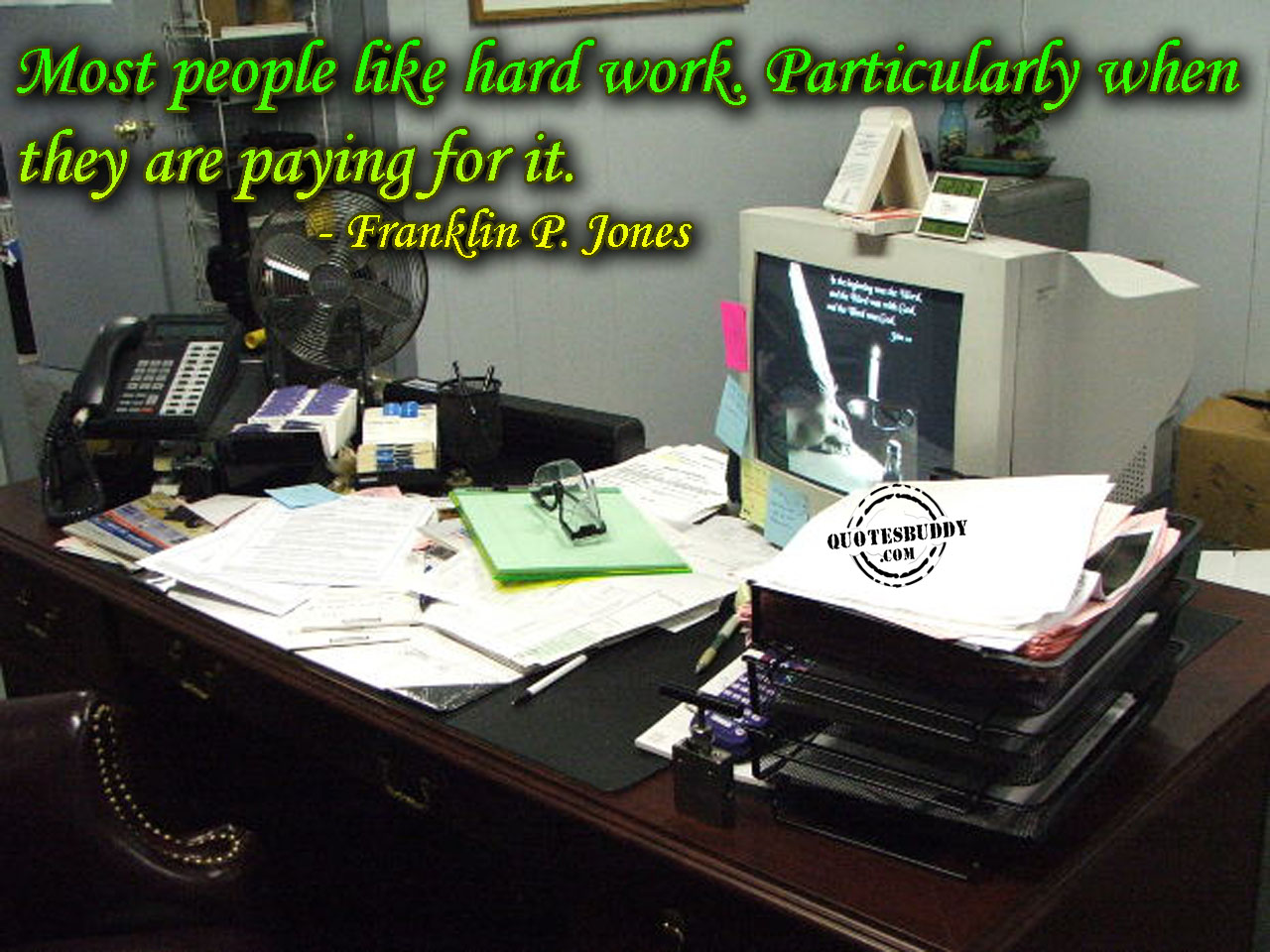 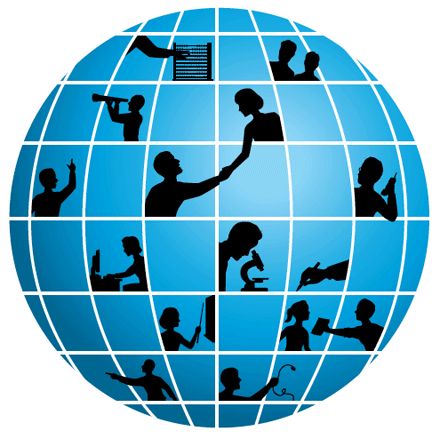 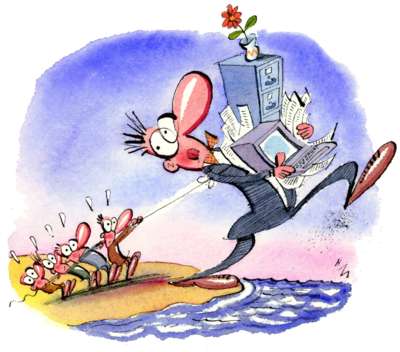 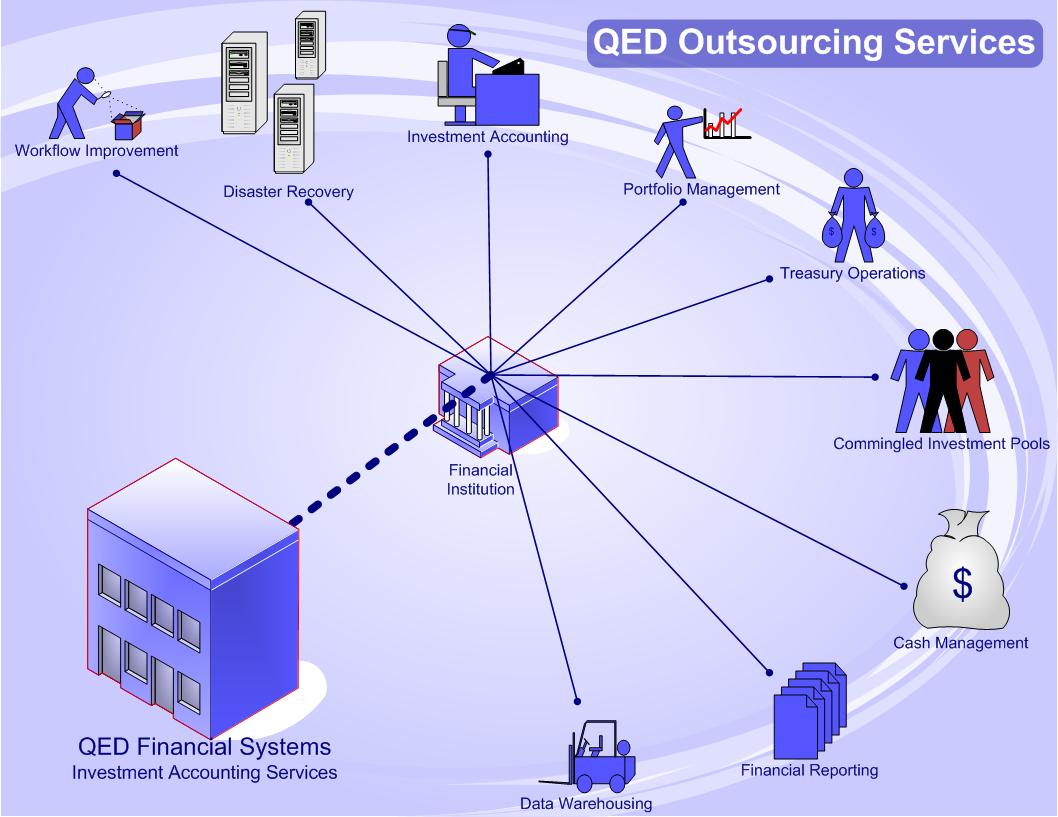 ?
Outsourcing
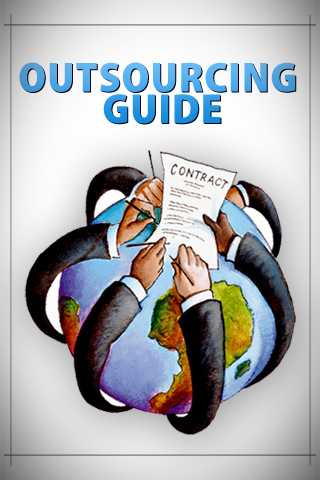 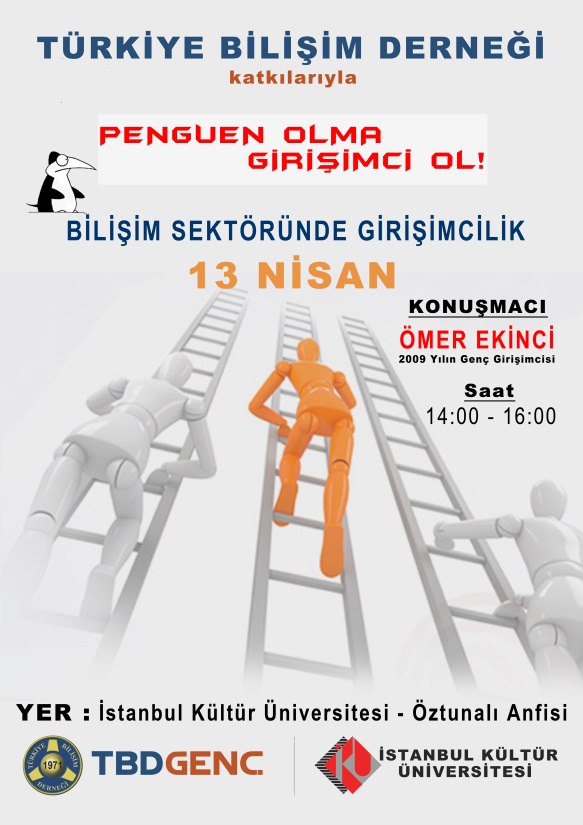 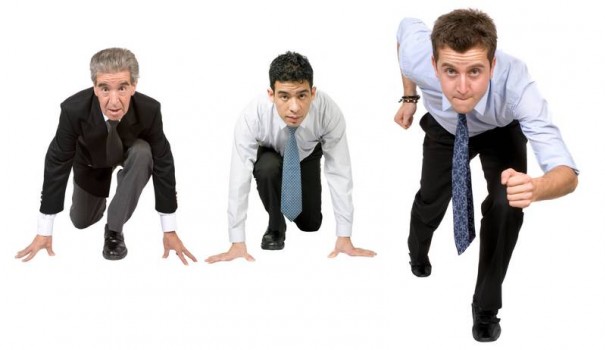 ?
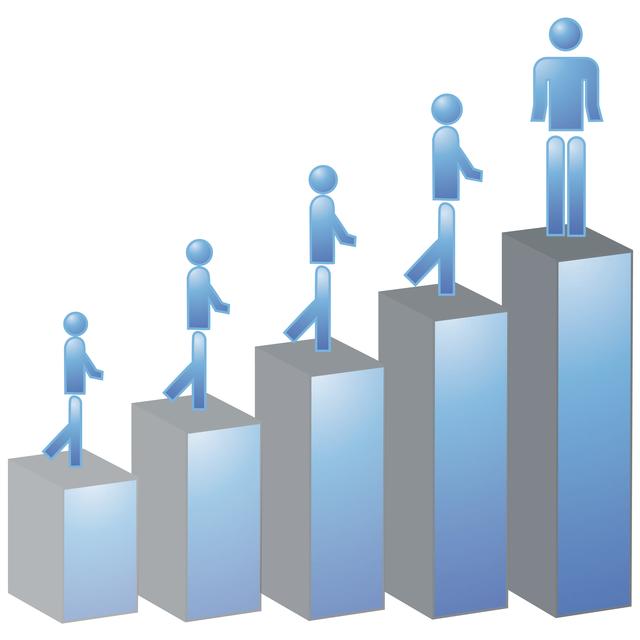 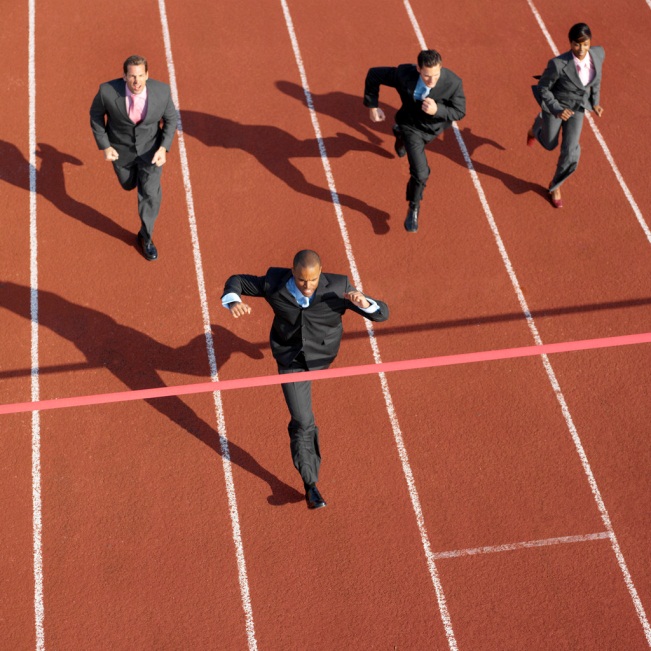 competition
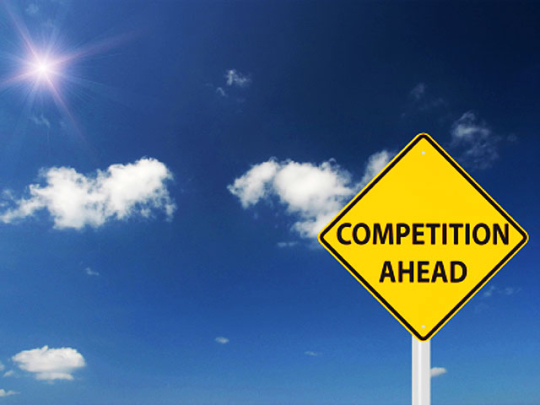 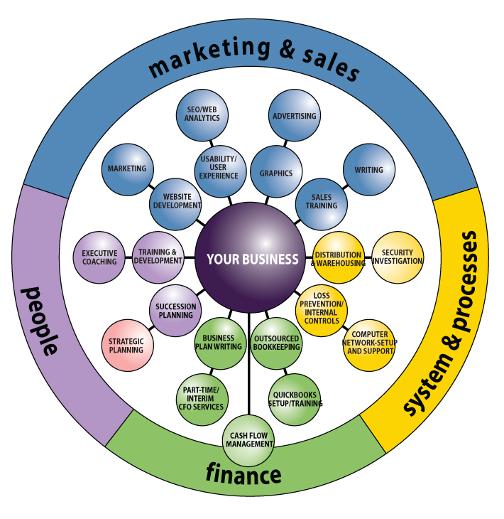 ?
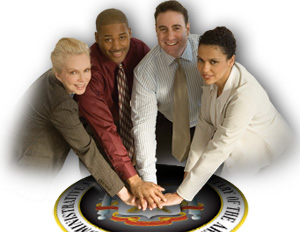 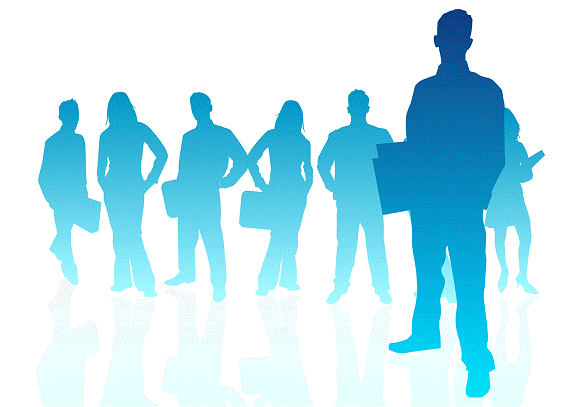 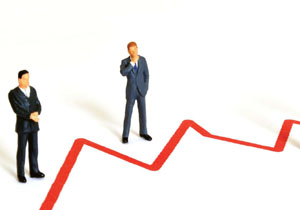 Model your business around
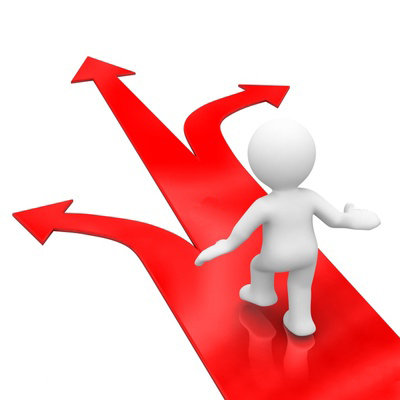